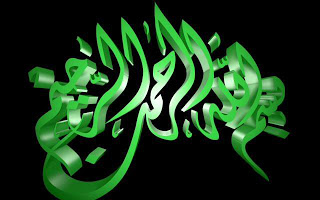 المرأة الرسالية
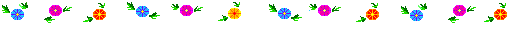 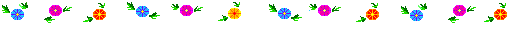 الحجاب
فريضة شرعية، ضرورة اجتماعية قيمة أخلاقية
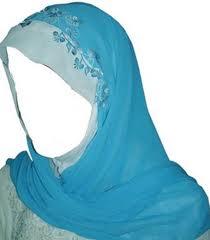 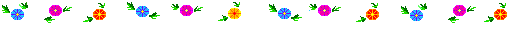 عناصر المحاضرة
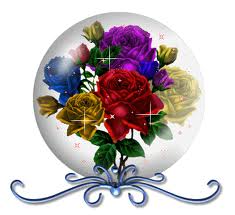 *- مقدمة
*- تعريف الحجاب: لغة وشرعا
*- أدلة مشروعيته
*- شروطه
*- خصائص الزي الإسلامي
*- الحجاب بين تحديات العري ومقاصد العفة
*- خاتمة
الحـــــــــجاب
شرعا: الحجاب كل ما ستر المطلوب أو منع من الوصول إليه
لغة: الستر والحيلولة
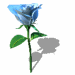 أدلة مشروعية الحجاب
قال الله تعالى:
” وَقُلْ لِلْمُؤْمِنَاتِ يَغْضُضْنَ مِنْ أَبْصَارِهِنَّ وَيَحْفَظْنَ فُرُوجَهُنَّ وَلا يُبْدِينَ زِينَتَهُنَّ إِلا مَا ظَهَرَ مِنْهَا وَلْيَضْرِبْنَ بِخُمُرِهِنَّ عَلَى جُيُوبِهِنَّ ” النور:31
*- ” يا أيها النبي قل لأزواجك وبناتك ونساء المومنين يدنين عليهن من جلابيبهن ذلك أدنى أن يعرفن فلا يوذين“ الأحزاب:59
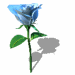 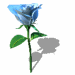 من الكتاب:
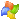 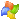 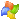 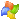 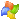 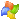 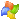 من السنة:
قال رسول الله صلى الله عليه وسلم في صحيح مسلم:
( صنفان من أهل النار لم أرهما:
 قوم معهم سياط كأذناب البقر يضربون الناس،
 ونساء كاسيات عاريات، مميلات مائلات،
 رؤسهن كأسنمة البخت المائلة
 لا يدخلن الجنة، ولا يجدن ريحها،
وإن ريحها ليوجد من مسيرة كذا وكذا (رواه مسلم)
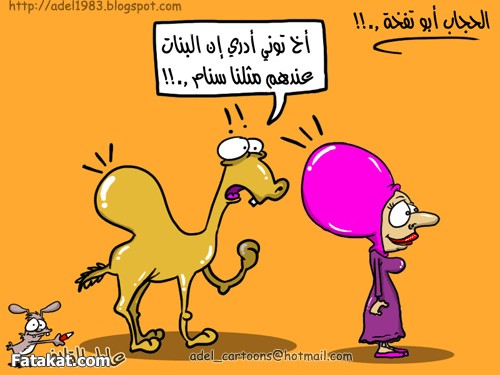 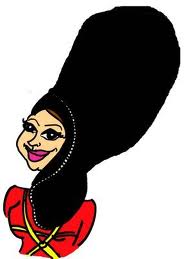 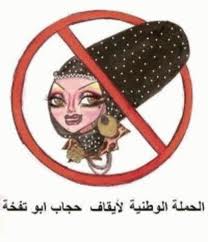 شروط الحجاب
أن يكون ساترا لجميع البدن
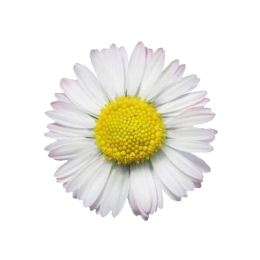 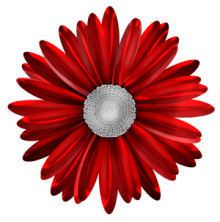 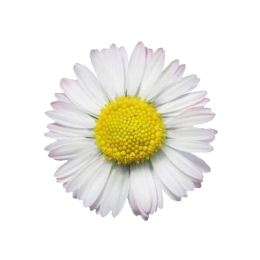 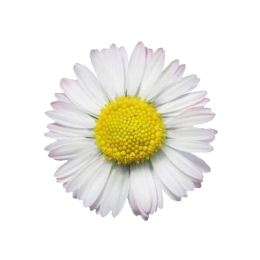 أن لا يكون في نفسه زينة
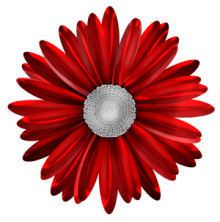 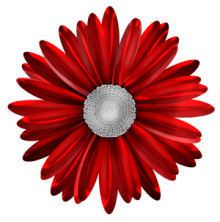 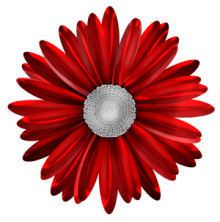 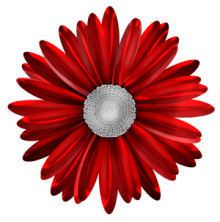 أن يكون واسعا غير ضيق
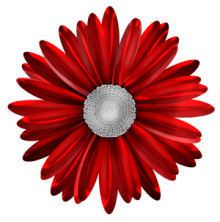 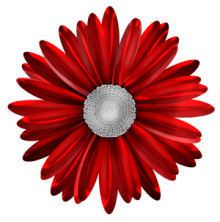 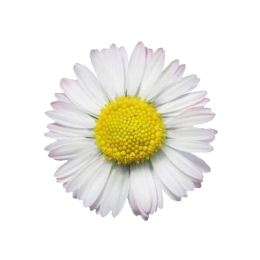 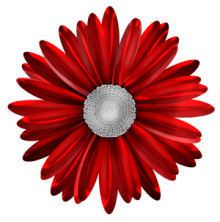 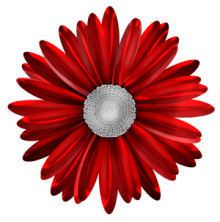 أن يكون صفيقا لا يشف
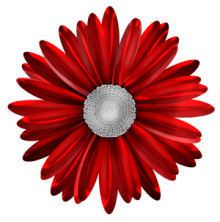 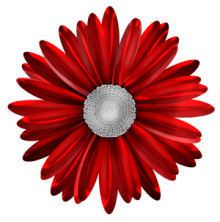 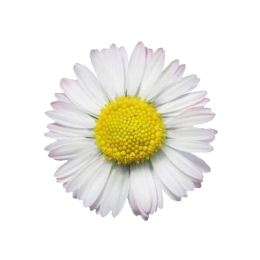 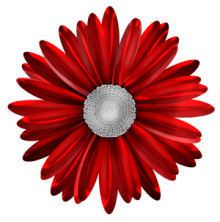 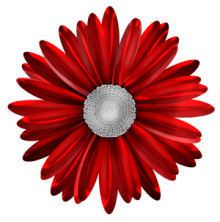 أن لا يكون مبخرا ولا مطيّبا
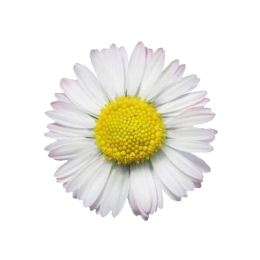 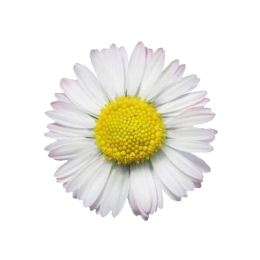 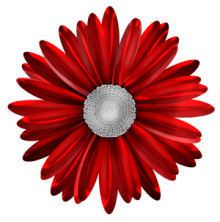 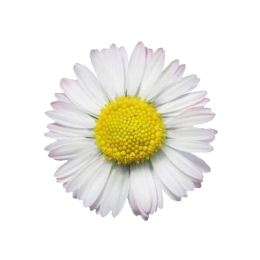 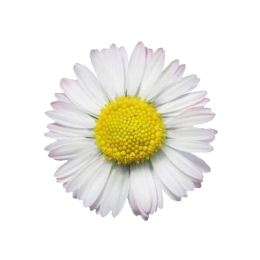 أن لا يشبه لباس الرجال
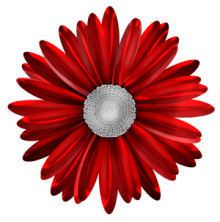 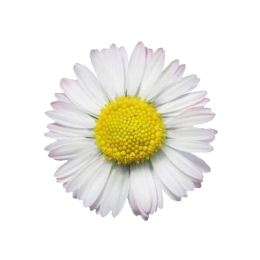 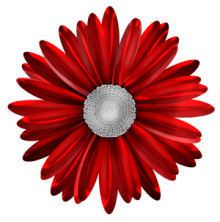 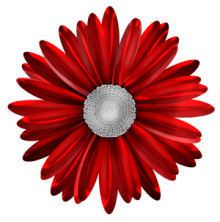 أن لا يكون لباس شهرة
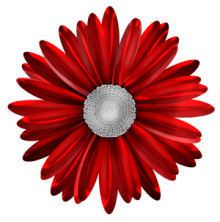 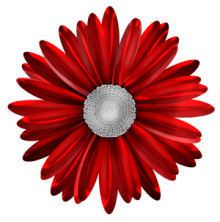 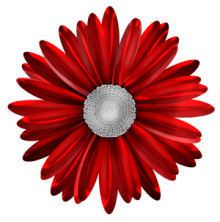 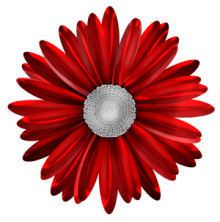 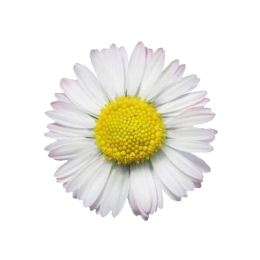 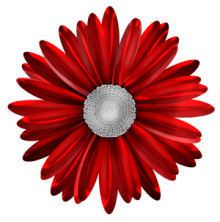 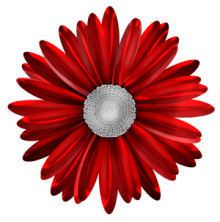 أن لا يشبه لباس الكافرات
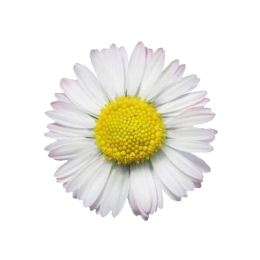 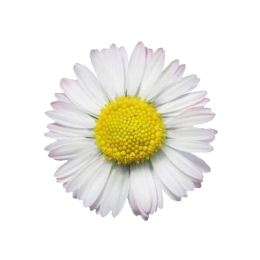 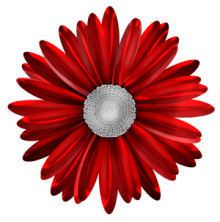 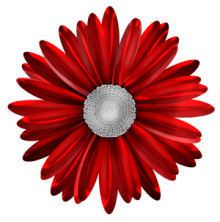 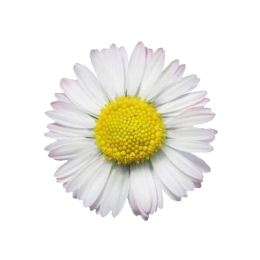 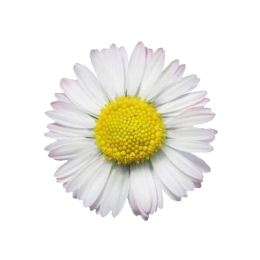 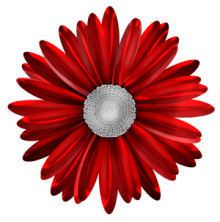 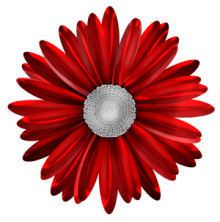 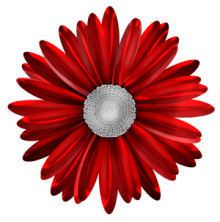 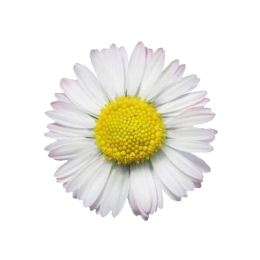 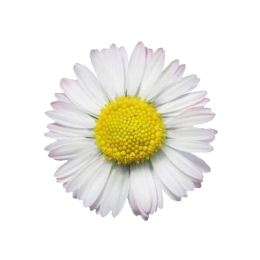 خصائص الزي الإسلامي
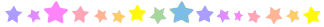 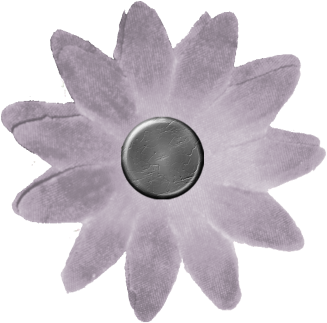 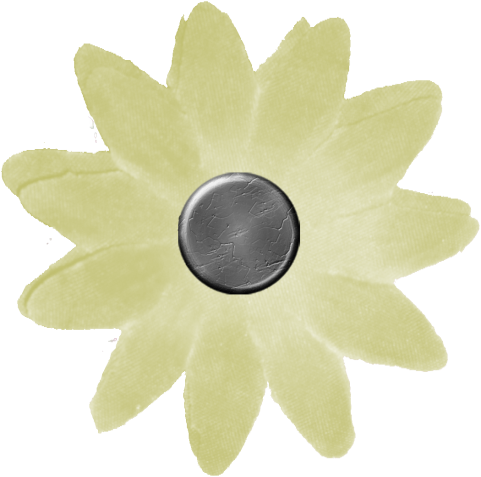 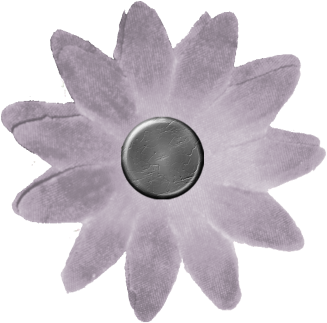 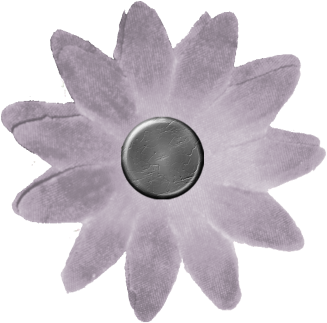 مطلب إيماني
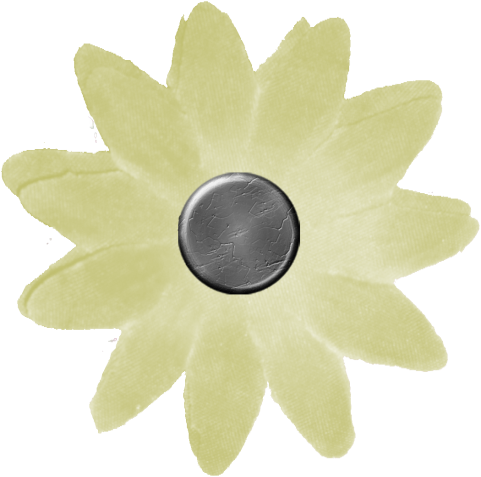 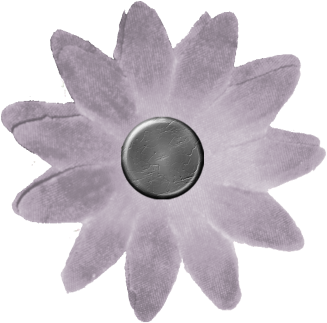 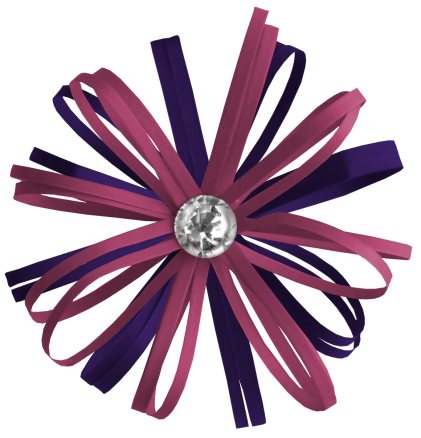 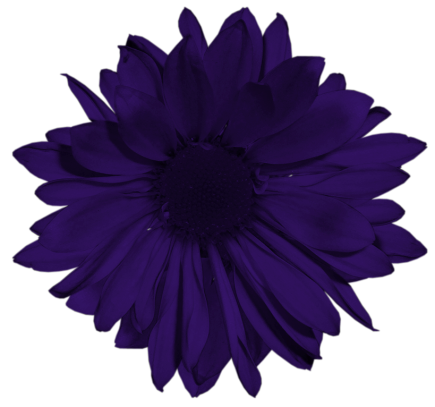 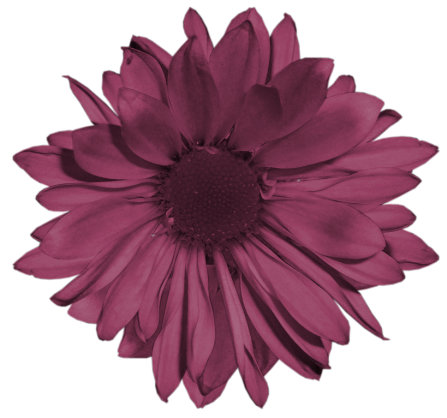 مطلب اجتماعي
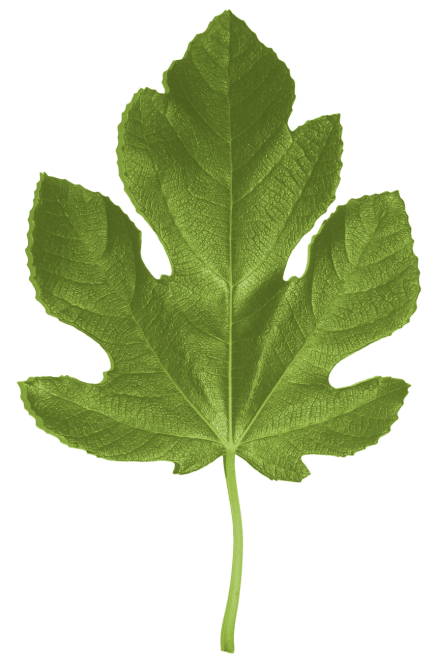 مطلب حضاري وثقافي
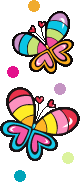 ينفذ إلى الجوهر
يعكس قوة الشخصية
قيمة أنثوية وجمالية
الحجاب بين تحديات العري ومقاصد العفة
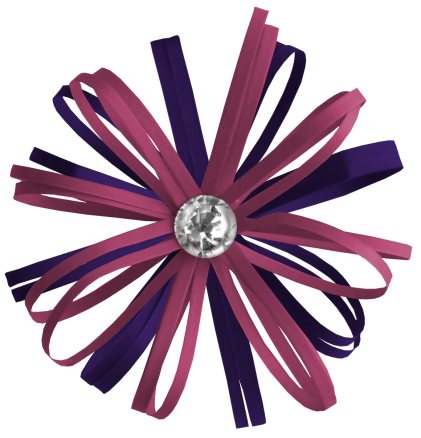 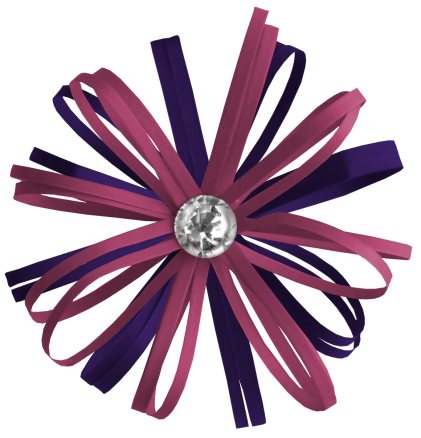 الدعوة إلى نزع الحجاب
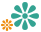 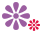 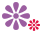 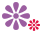 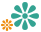 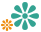 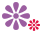 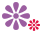 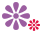 حجاب ليوم واحد: تجربة نساء غير مسلمات
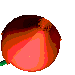 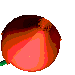 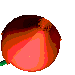 الدعوة إلى لباس يساير الموضة
تفريغ الحجاب من محتواه
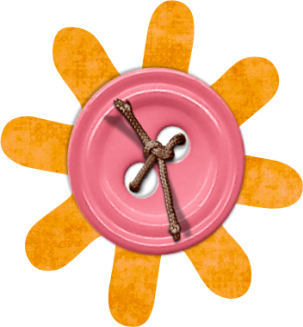 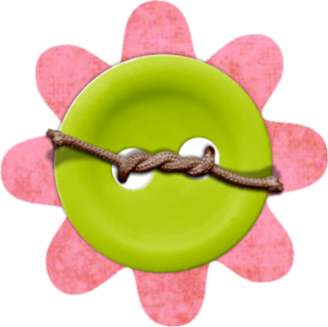 الحجاب ثابت من ثوابت الأمة
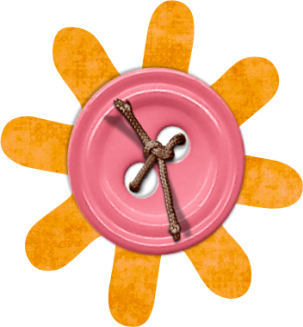 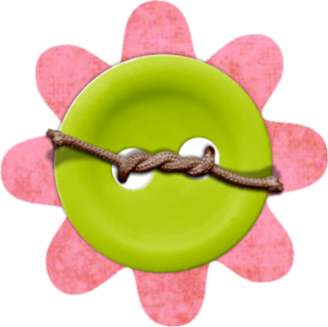 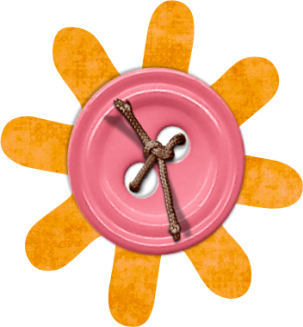 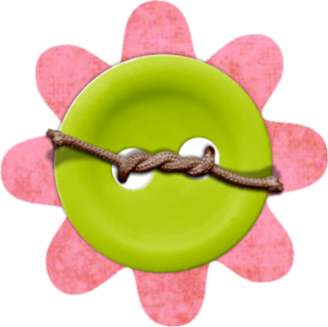 لا يشكل خطرا على المجتمع ولا على تقدمه
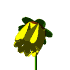 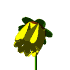 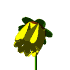 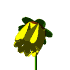 يعتبر حارس على القيم المادية والمعنوية
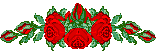 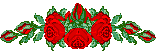 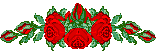 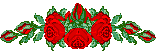 الستر هو الأصل وهو منهج التقوى والعفة.
وهذه النهاية لا بد أن تخرجي من الدنيا متحجبة، فتحجبي قبل أن تُحجّبي
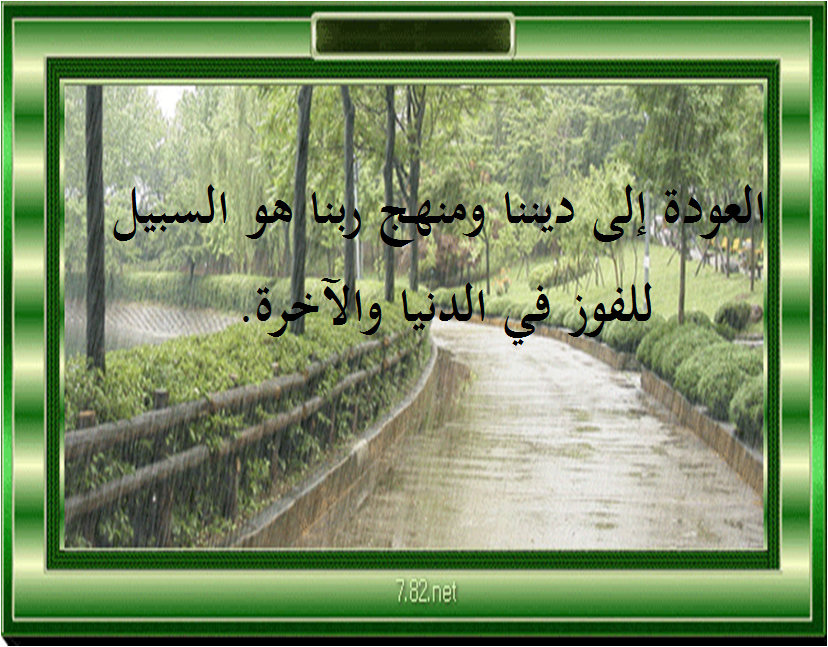 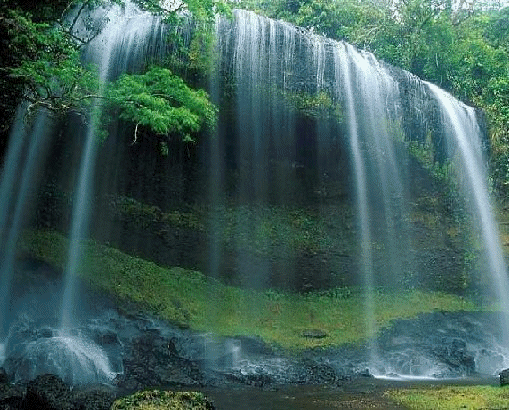 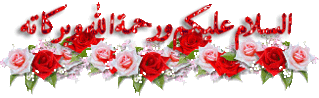